Quiz “MY HOME”
5th forms
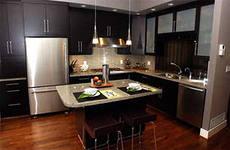 1)WHAT IS THERE IN THE KITCHEN?
Desk
Toilet
Cooker
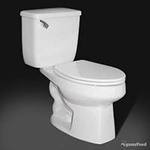 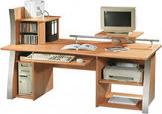 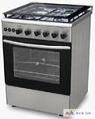 2)WHAT IS THERE IN THE BATHROOM?
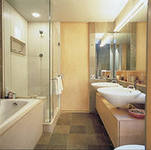 2) what is there in the bathroom?
a) сooker b) washbasin c) painting
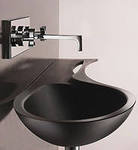 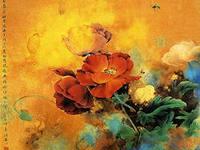 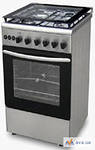 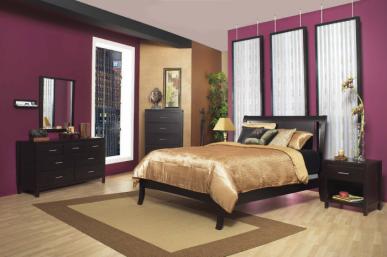 3) what is there in the bedroom ?
a)bed  b)sink  c) sofa
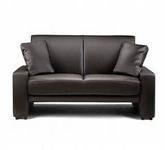 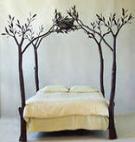 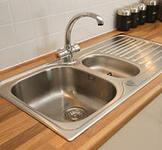 4)WHAT IS THERE IN THE KITCEN?
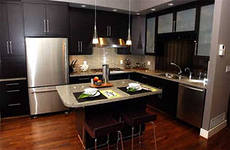 A)TABLE     B)SOFA    C)MIRROR
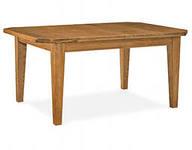 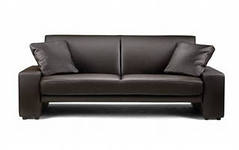 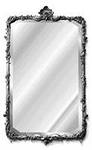 5)What is there in the bedroom?
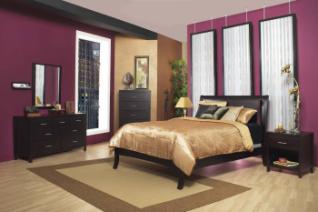 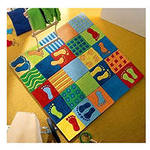 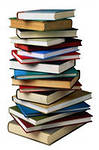 a)carpet
b)desk
c)books
6) What is there in the kitchen ?
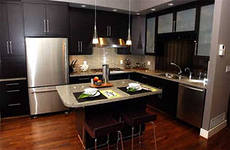 A) cooker
B) books
C) lamp
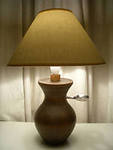 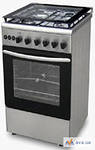 7)What is there in the living room?
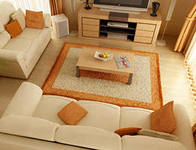 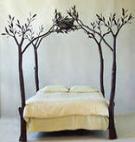 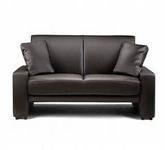 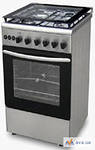 a) Bed                   b)Sofa             c)Cooker
8)What is there in the bathroom?
a) bed     b) mirror     c) fridge
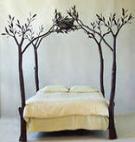 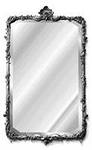 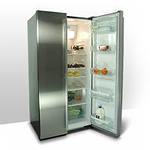